Федеральное государственное бюджетное образовательное учреждение высшего образования 
«ТЮМЕНСКИЙ ИНДУСТРИАЛЬНЫЙ УНИВЕРСИТЕТ»
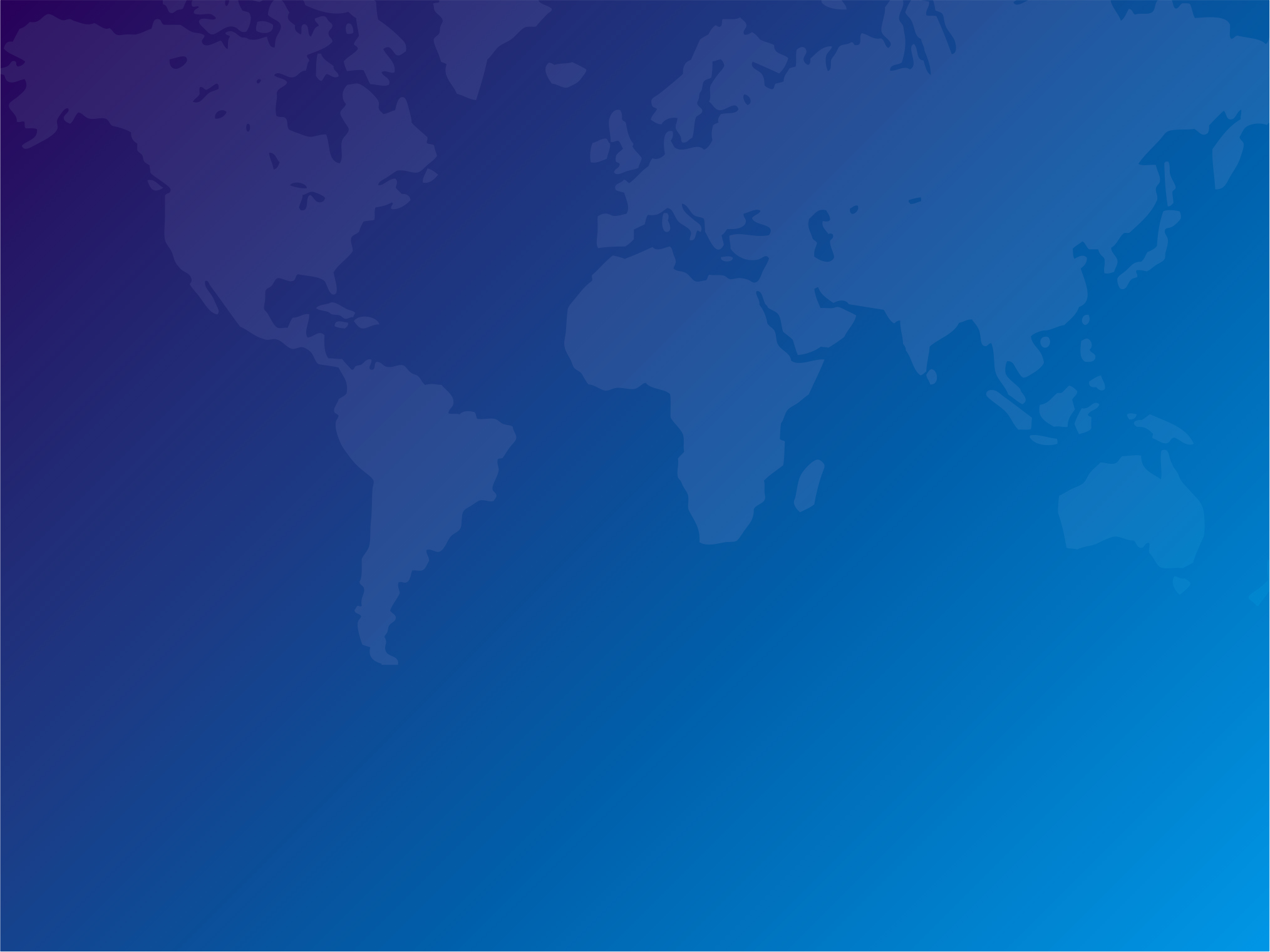 Направление 23.03.01 Технология транспортных процессов
Профиль
Логистика и управление 
цепями поставок
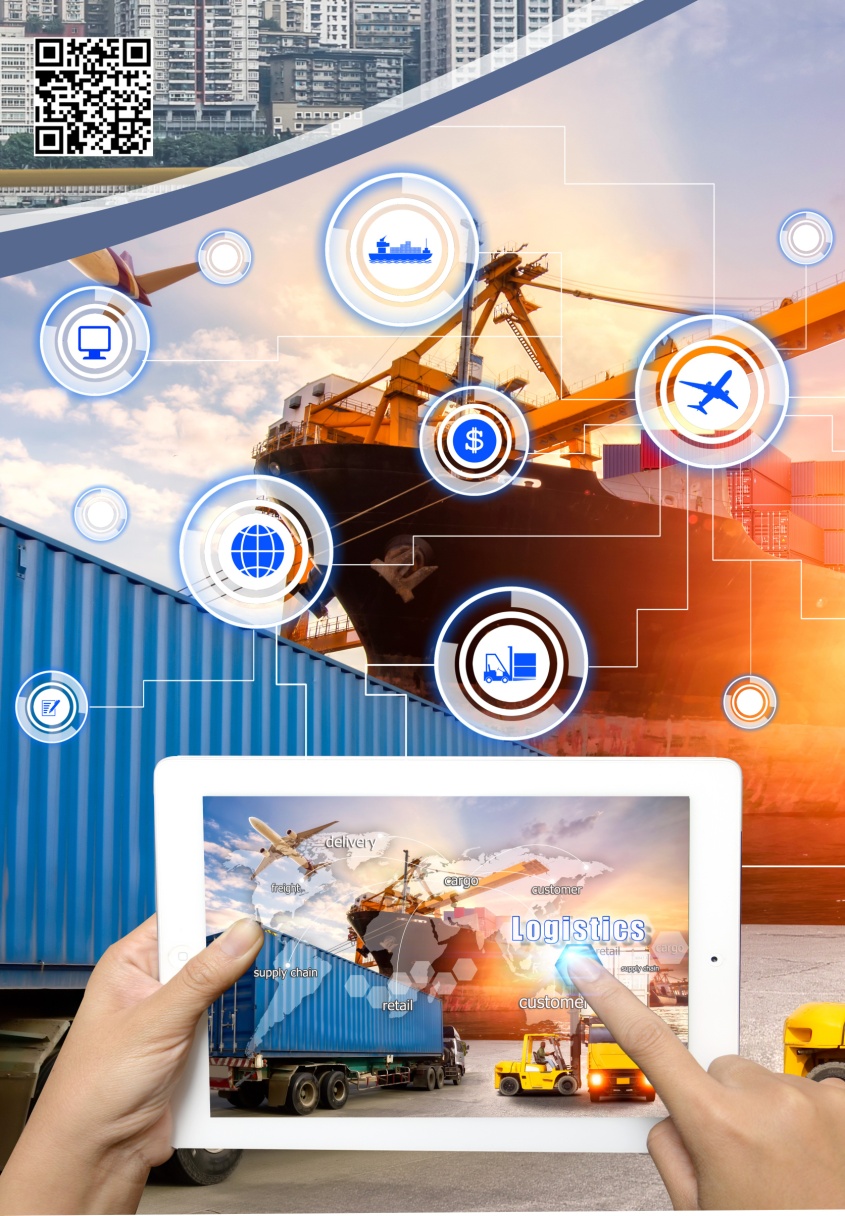 ПРОГРАММА ДВОЙНЫХ ДИПЛОМОВ СОВМЕСТНО С ЕВРОПЕЙСКИМ УНИВЕРСИТЕТОМ
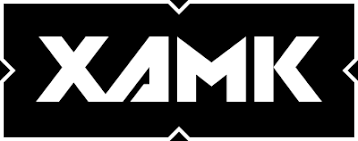 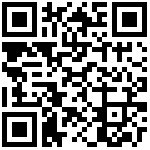 Д.А. Чайников
Д.А. Чайников
АКТУАЛЬНОСТЬ
Объем инвестиций в четыре Логистических Центра  (ЛЦ) Тюменской области, составляет 4 млрд. рублей.
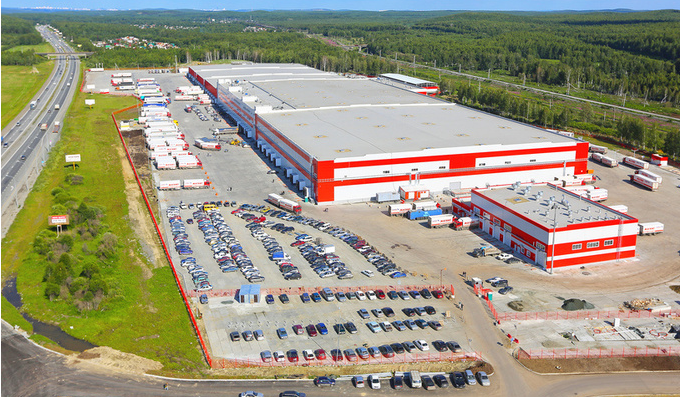 X5 Ритейл Групп (площадка «ДСК-500). Площадь 30 000 кв.м. (500 новых рабочих мест);
СПС-Инвест (Ялуторовск);
Мясокомбинат «Ялуторовский
Введен в эксплуатацию новый Логистический Центр компании АО «ТАНДЕР» (Магнит), площадью 50 000 кв. м
«Фактически Тюменская область получает новую отрасль — логистику»  - заместитель директора департамента инвестиционной политики и государственной поддержки предпринимательства Тюменской области Андрей Саносян (до 2016 года)
Возвращение статуса регионального хаба международному аэропорту Рощино
Формирование новых терминальных комплексов Арктического порта Сабетта
Будущее логистики
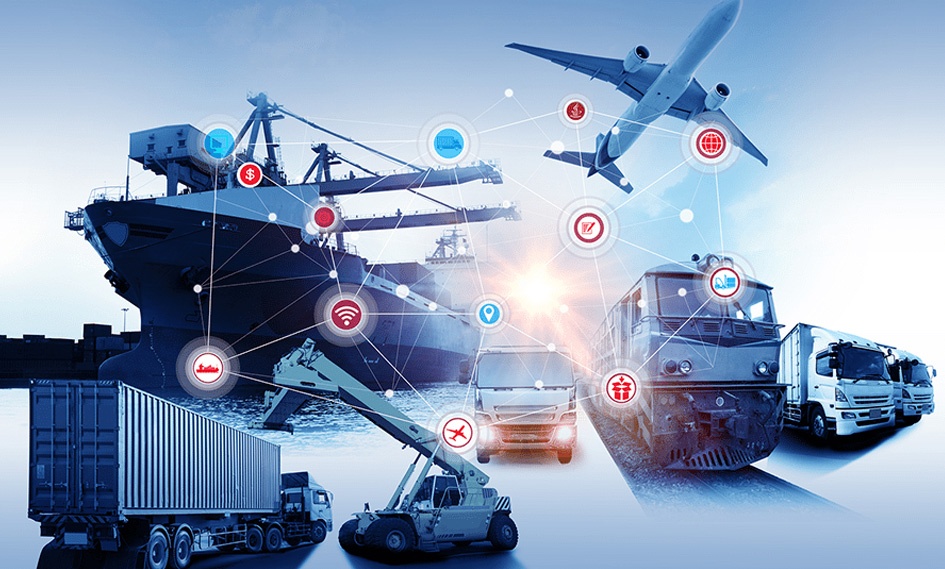 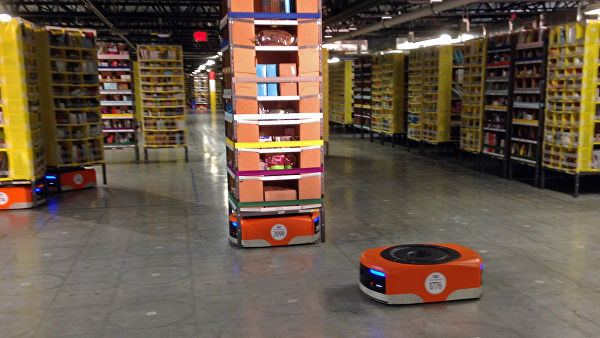 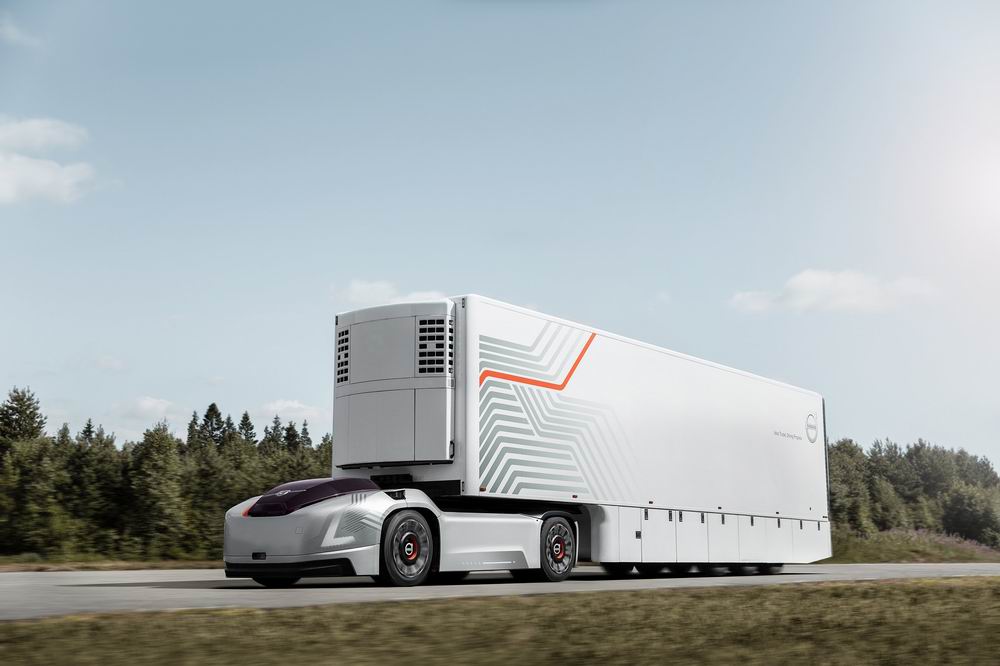 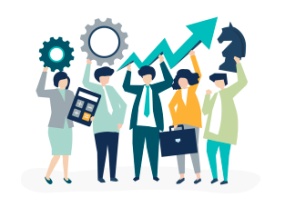 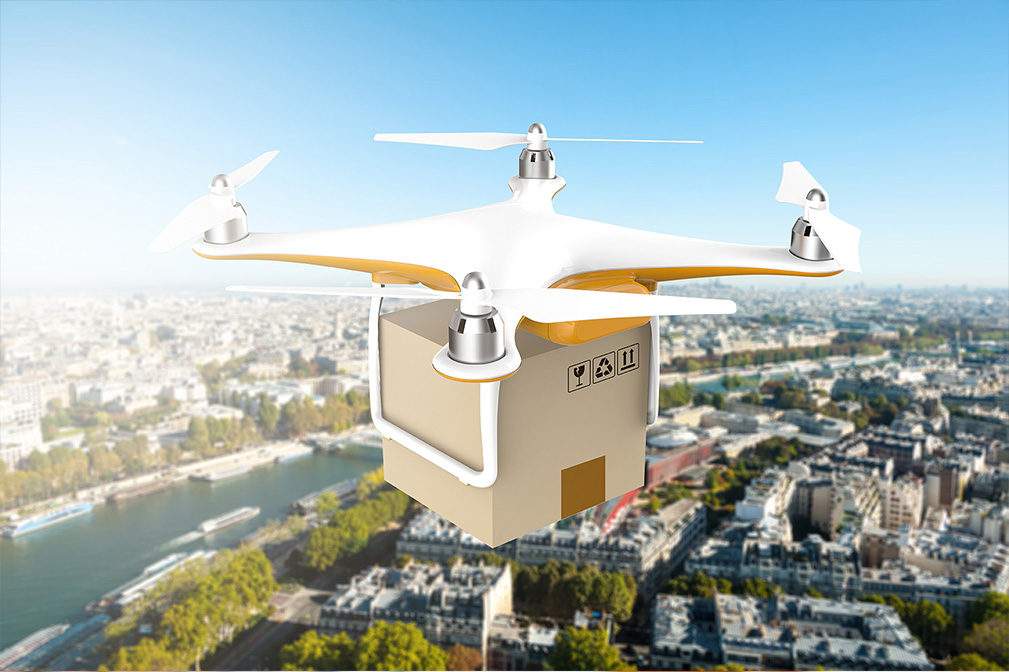 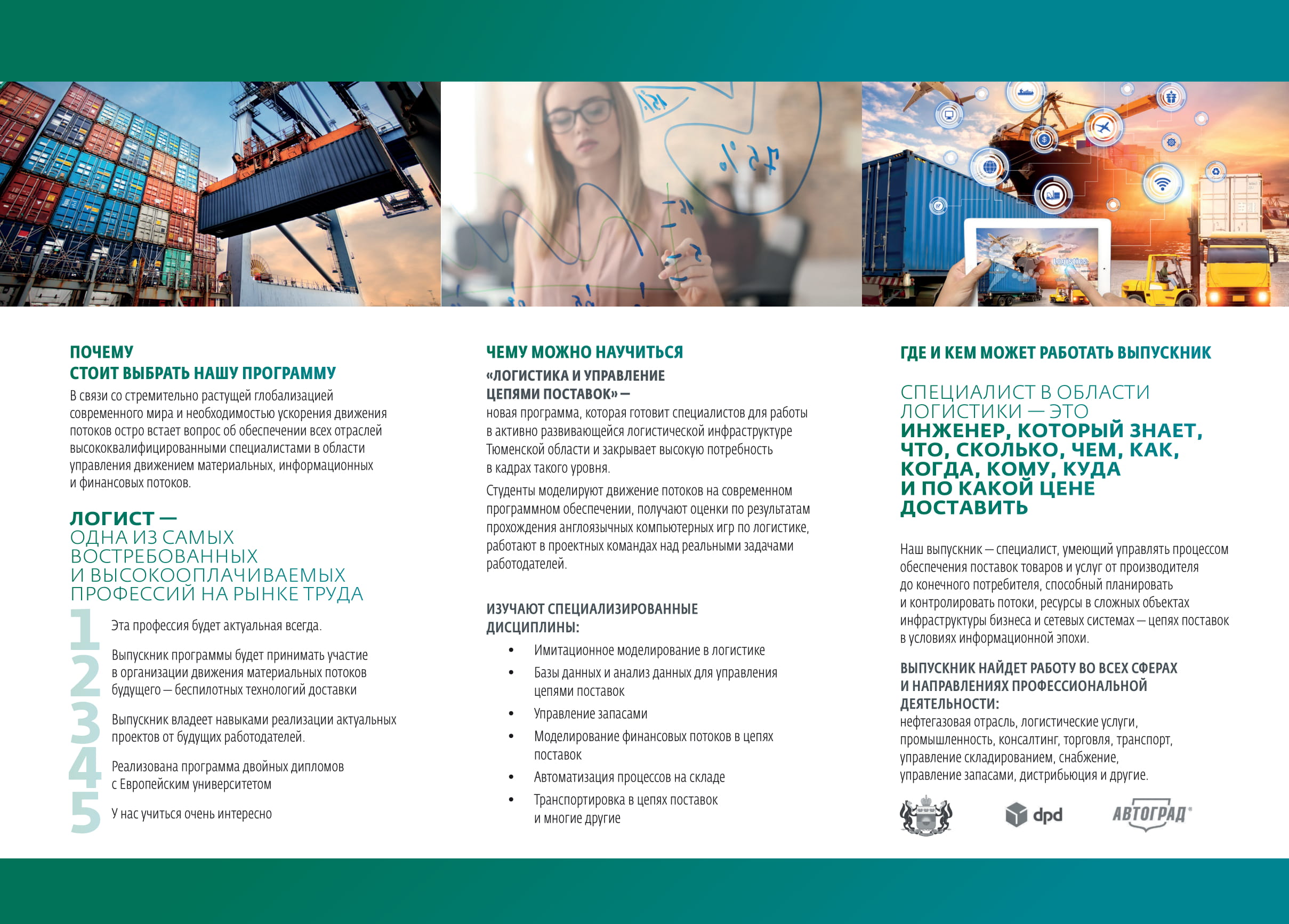 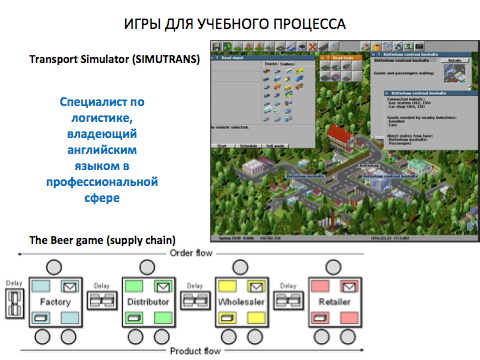 Моделирование AnyLogic
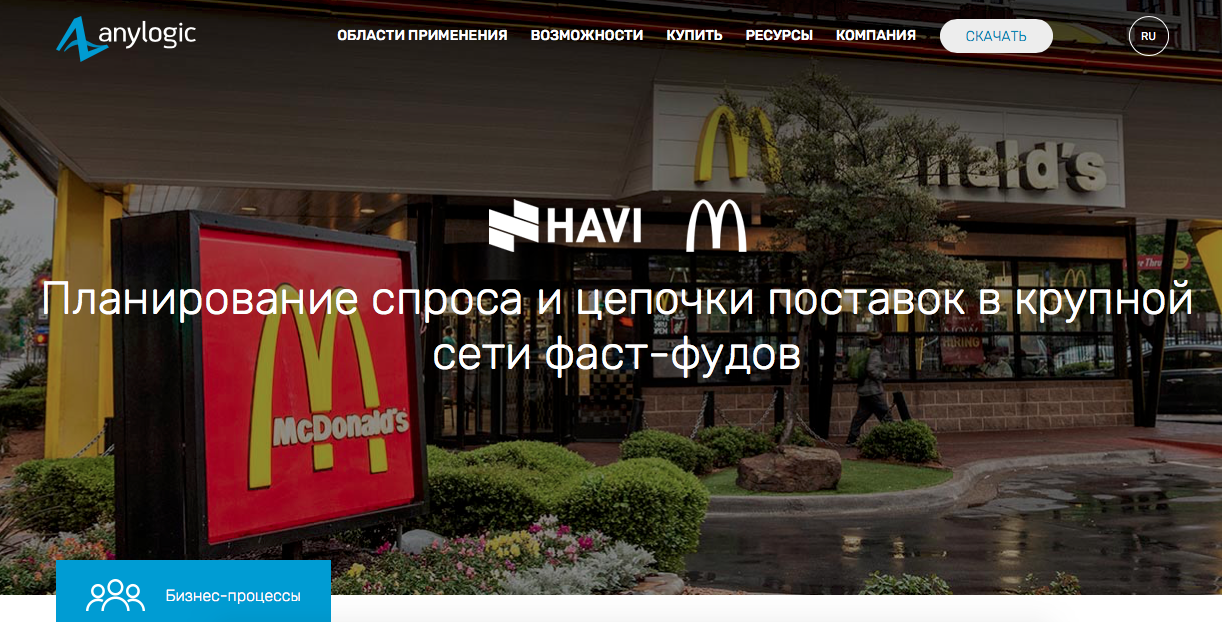 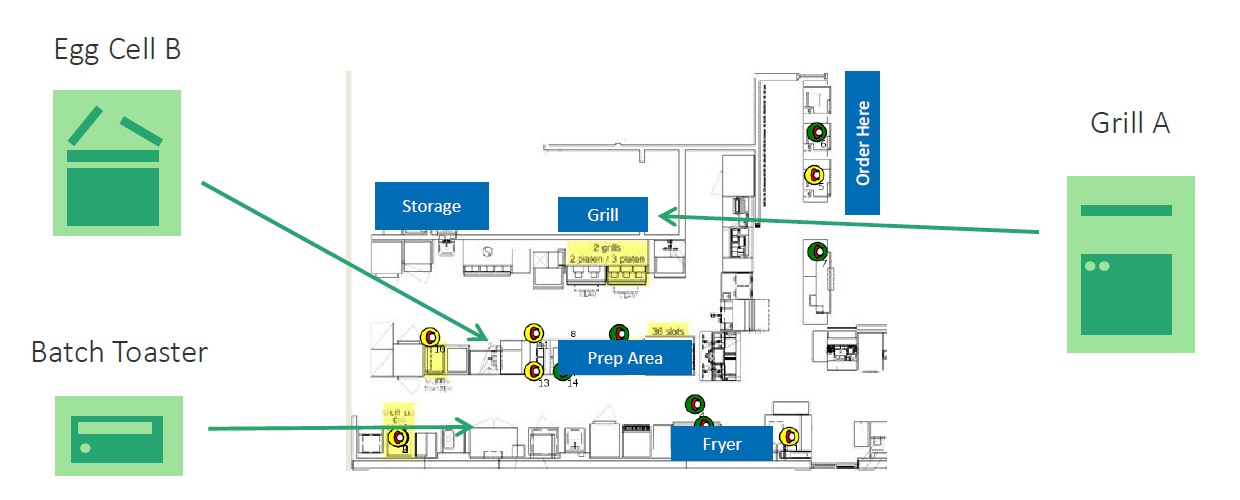 Моделирование PTV
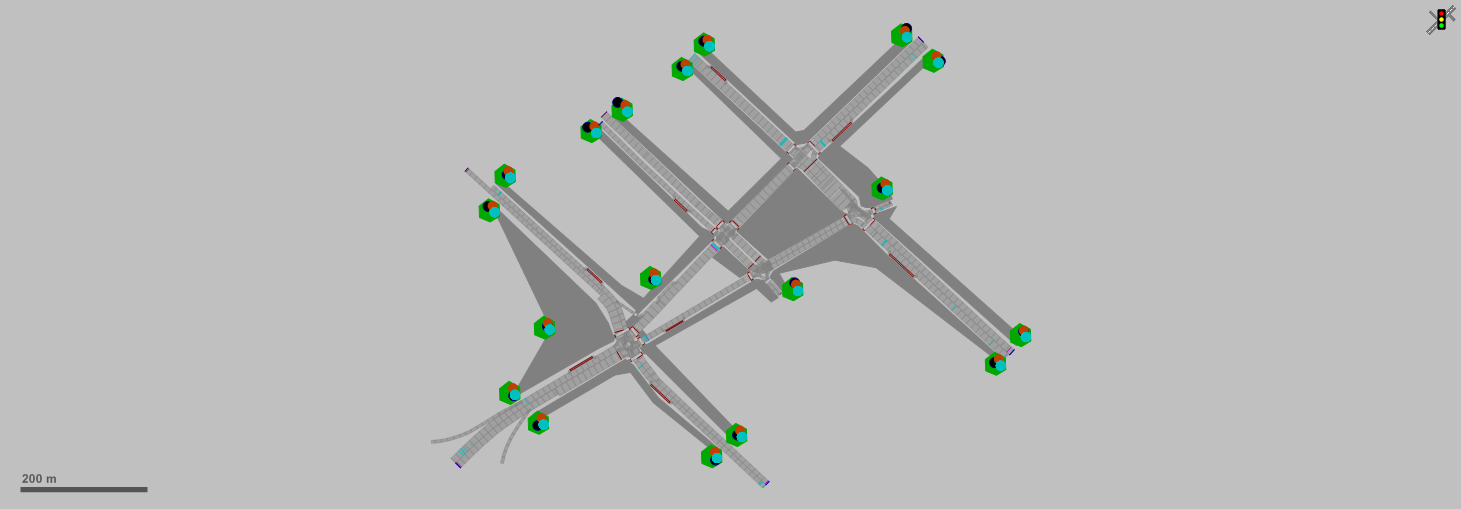 Ул. Профсоюзная
Ул. Ленина
Ул. Герцена
Ул. Республики
Ул. М. Тореза
Ул. Малыгина
8
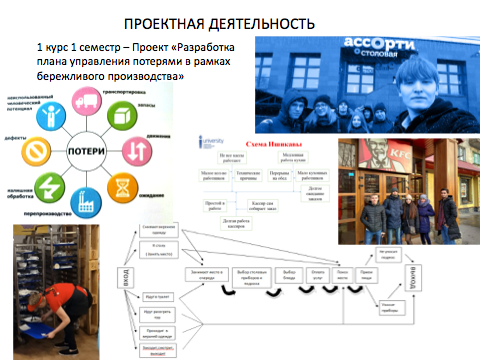 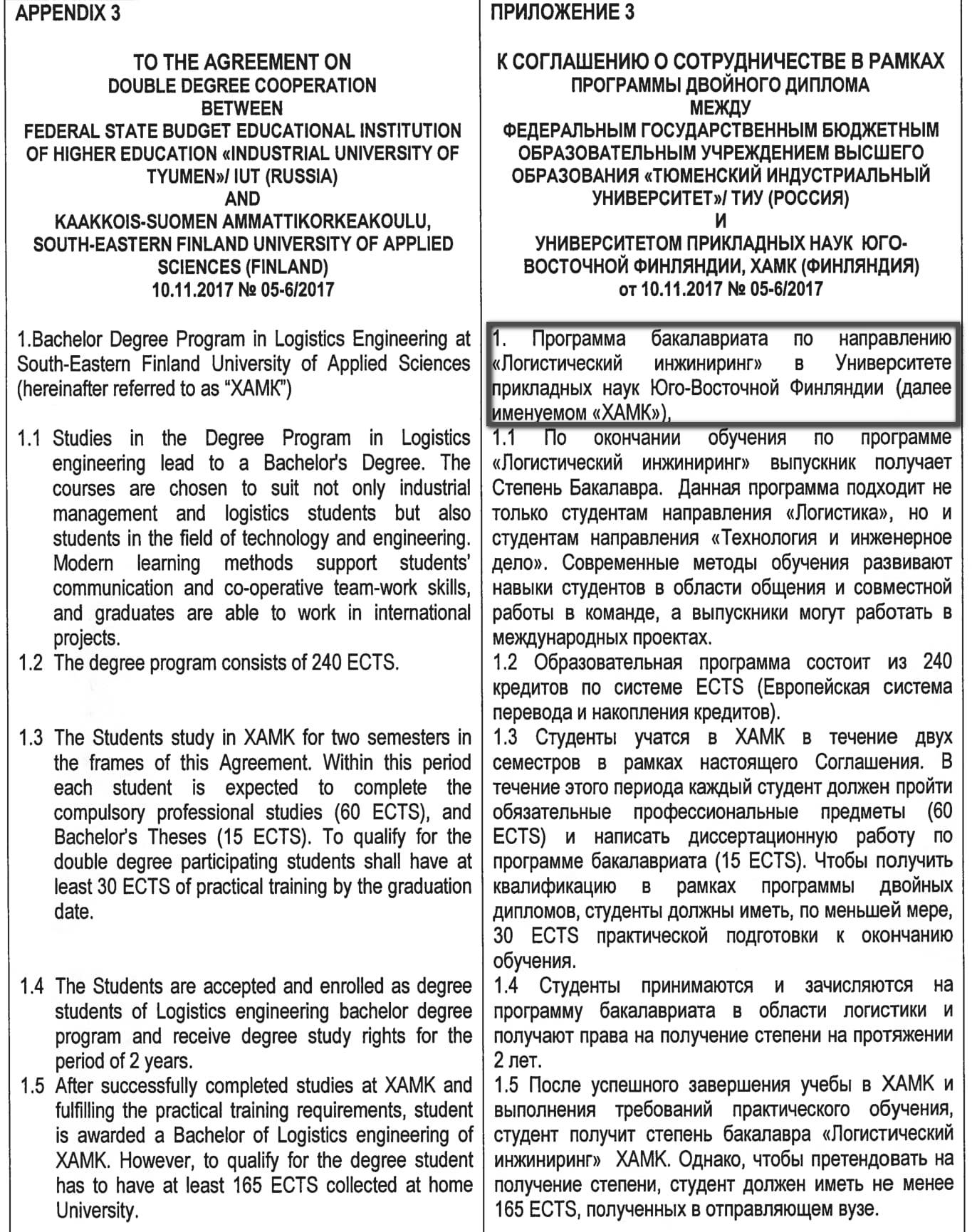 Программа двойных дипломов для студентов направления 
23.03.01 
Технология транспортных процессов
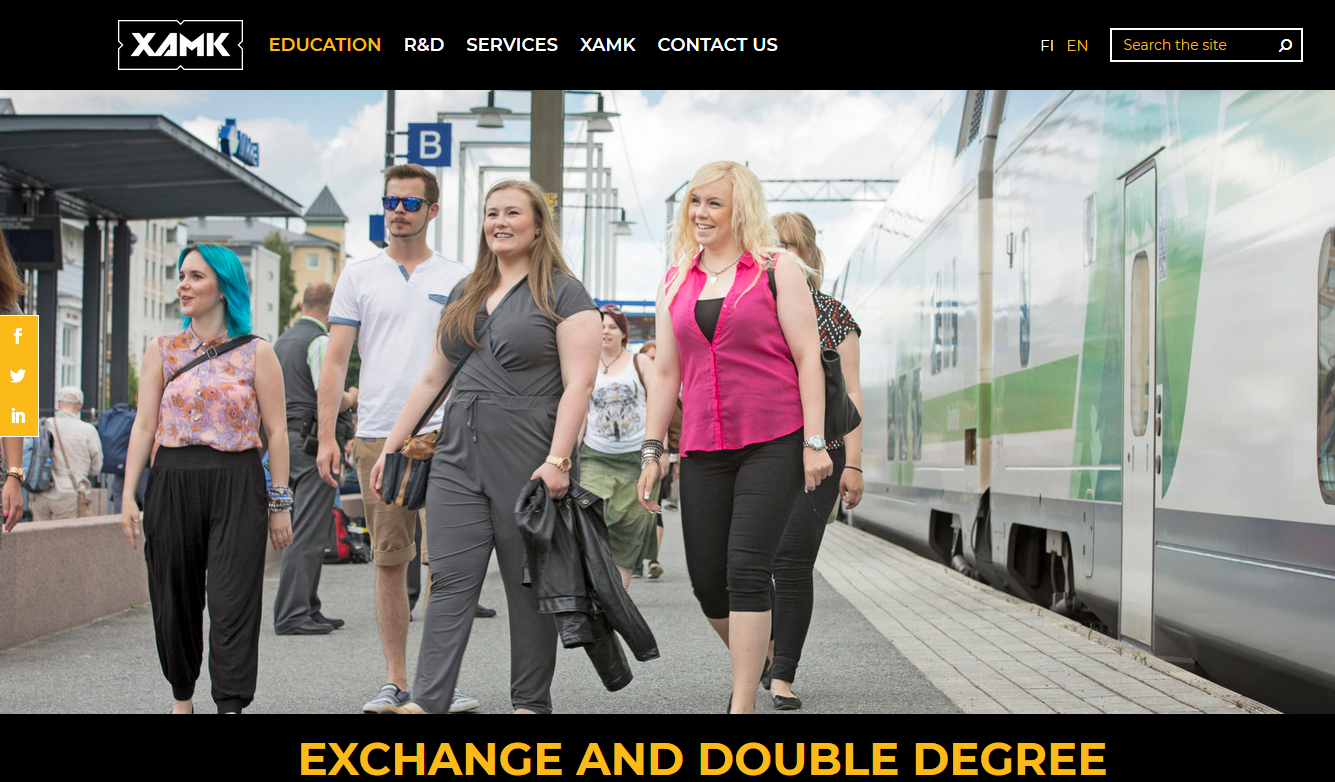 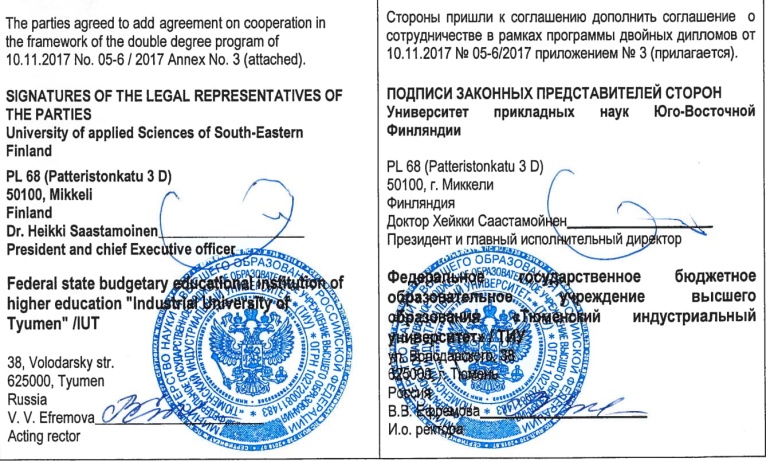 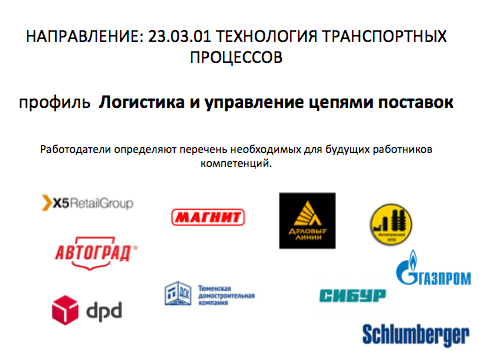 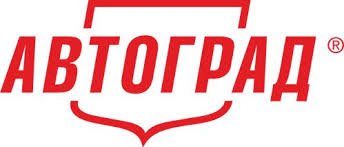